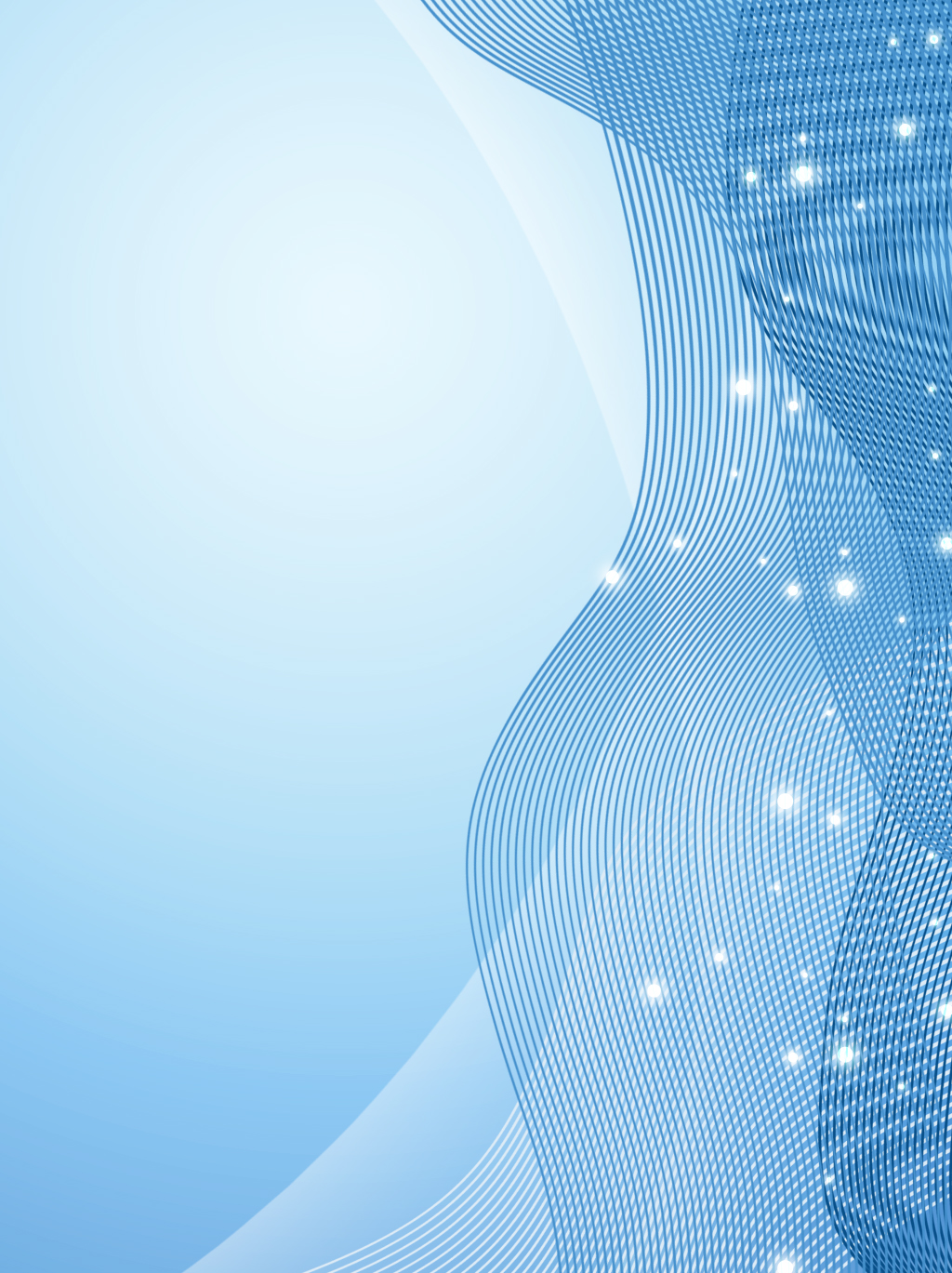 科技简约企业画册模板
点击此处添加文本信息。标题数字等都可以通过点击和重新输入进行更改，顶部“开始”面板中可以对字体、字号、颜色、行距等进行修改。建议正文14号字，1.3倍字间距
COMPANY PUBLICITY
汇报人：PPT818
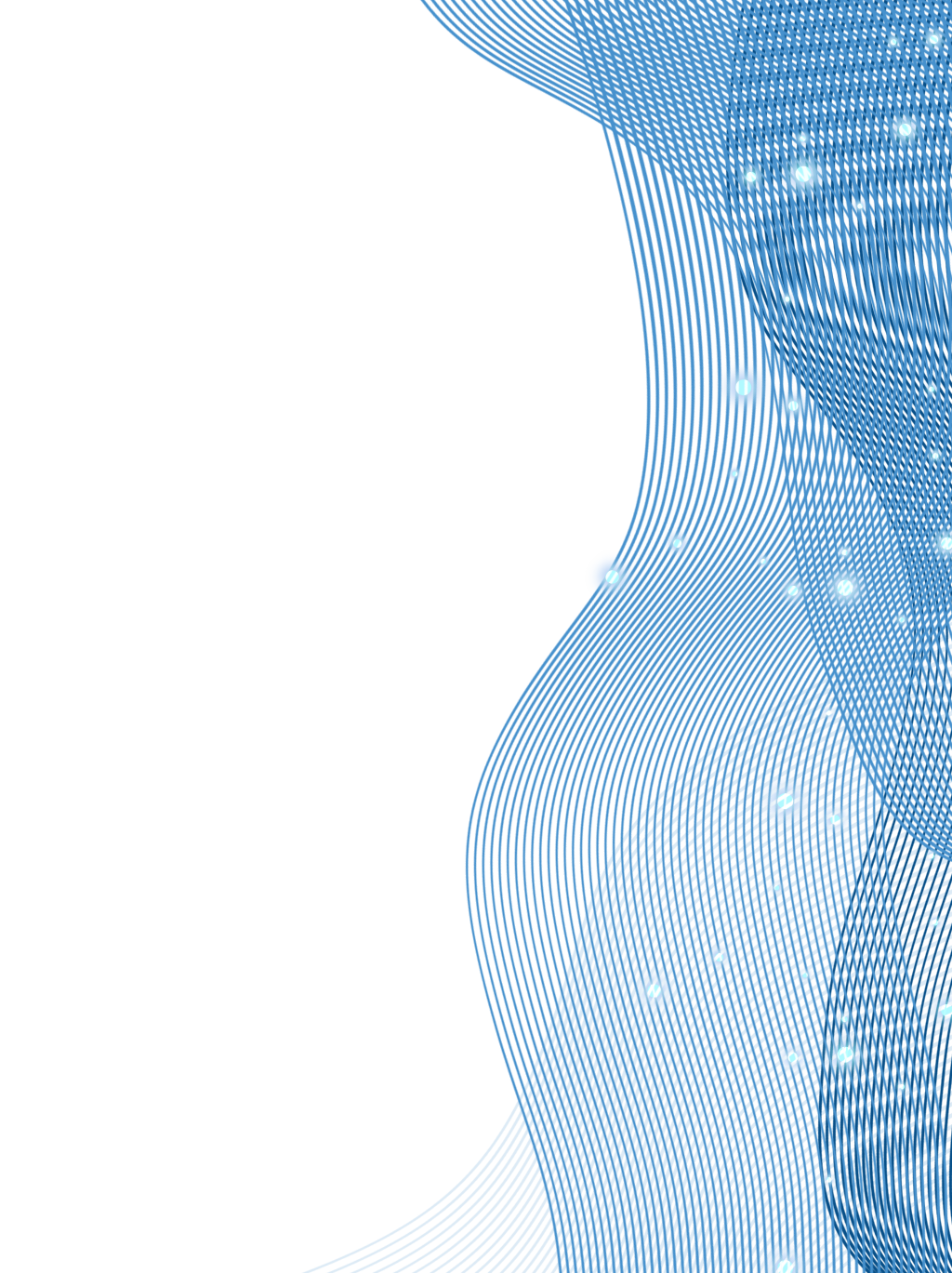 CONTENT
1 .输入标题内容
2 .输入标题内容
3 .输入标题内容
4 .输入标题内容
The user can demonstrate on a projector or computer
The user can demonstrate on a projector or computer
The user can demonstrate on a projector or computer
The user can demonstrate on a projector or computer
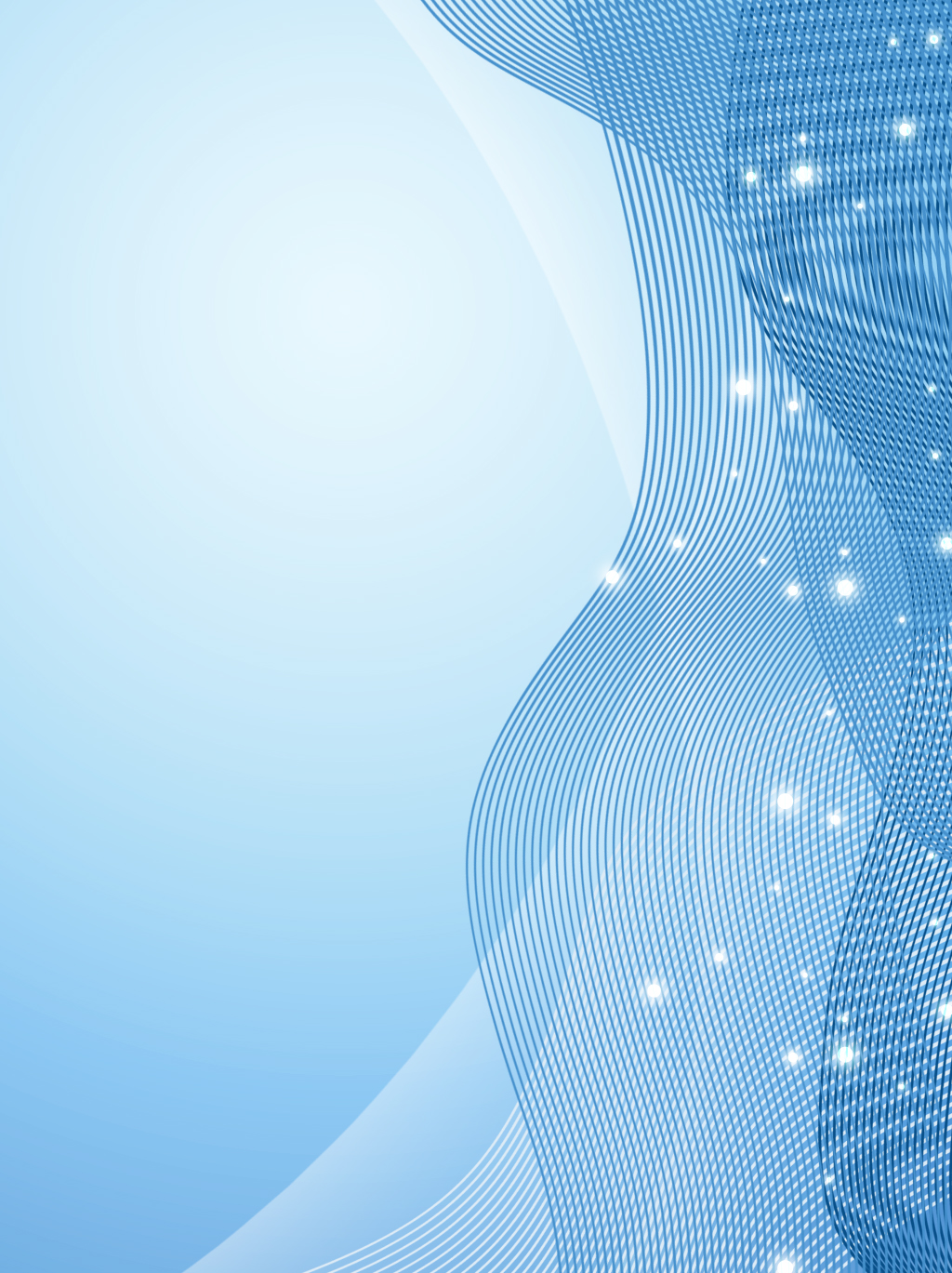 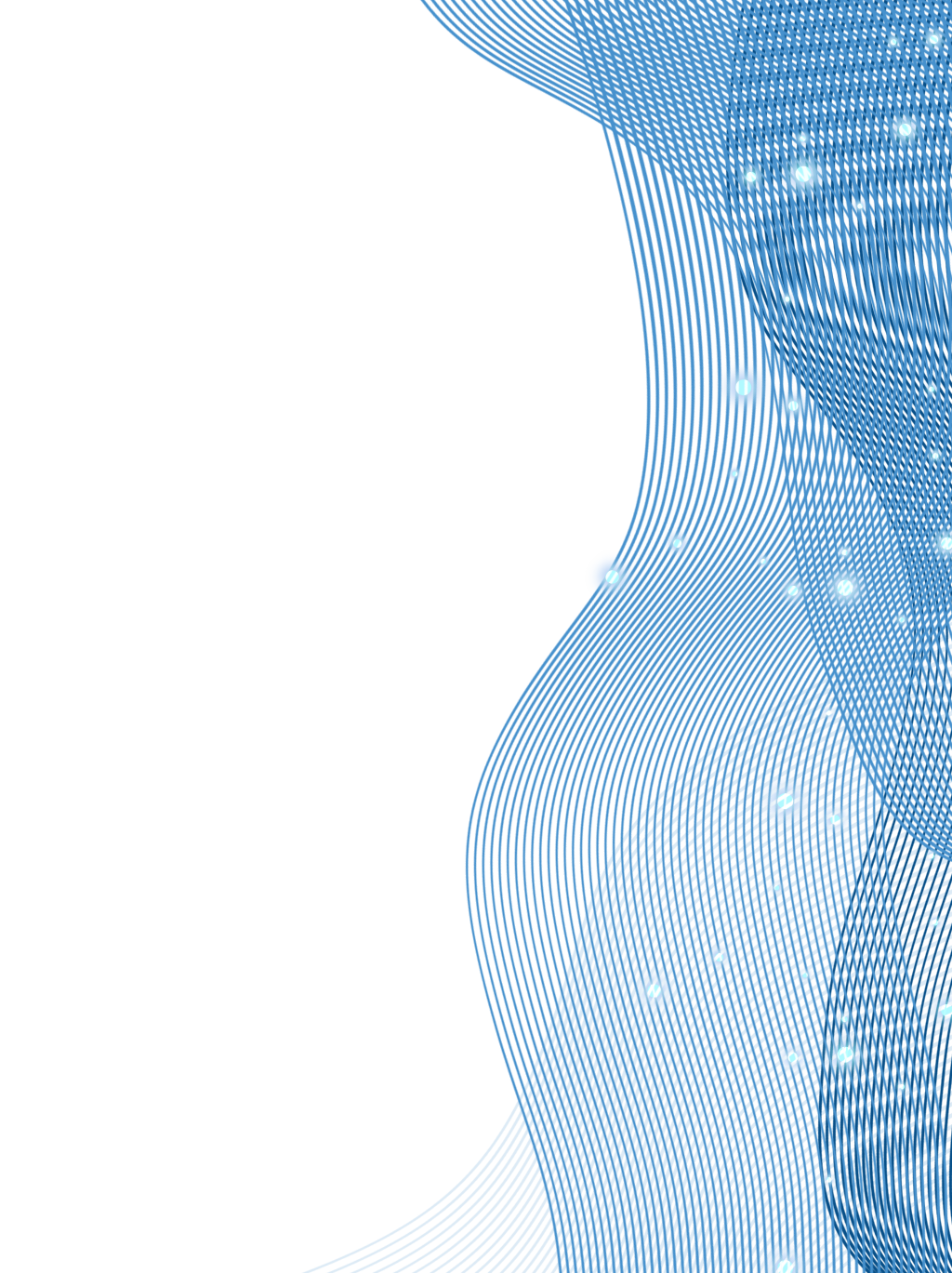 01
输入标题内容
Part One
点击此处输入您的汇报内容，根据您的实际情况调整文字大小。点击此处输入您的汇报内容，根据您的实际情况调整文字大小。
点击此处输入您的汇报内容，根据您的实际情况调整文字大小。点击此处输入您的汇报内容，根据您的实际情况调整文字大小。
点击此处输入您的汇报内容，根据您的实际情况调整文字大小。点击此处输入您的汇报内容，根据您的实际情况调整文字大小。
1.输入标题内容
PROJECT DESCRIPTION
输入小标题
点击此处输入您的汇报内容，根据您的实际情况调整文字大小。点击此处输入您的汇报内容，根据您的实际情况调整文字大小。
小标题
输入小标题
输入小标题
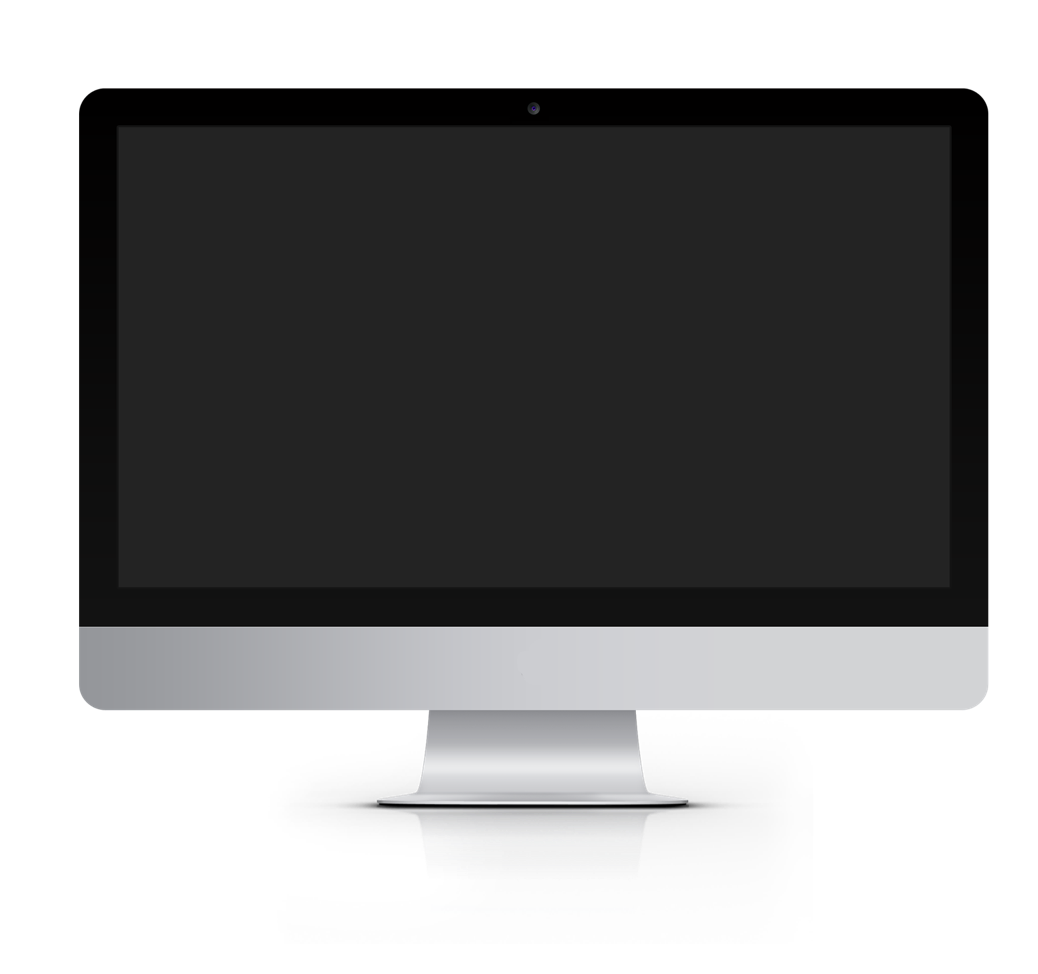 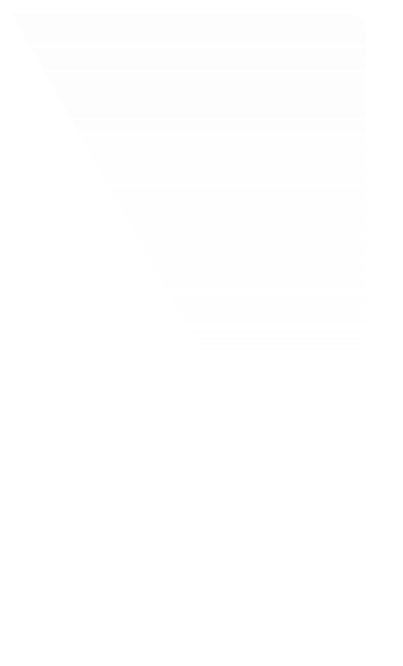 1.输入标题内容
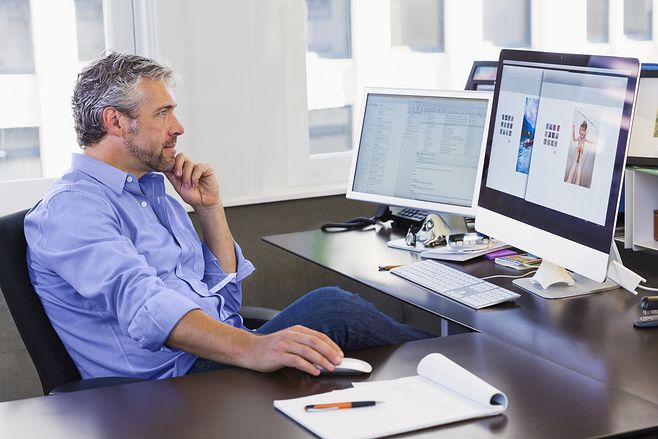 PROJECT DESCRIPTION
标题添加此处
标题添加此处
标题添加此处
您的内容打在这里，或者通过复制您的文本后，在此框中选择粘贴，并选择只保留文字。
您的内容打在这里，或者通过复制您的文本后，在此框中选择粘贴，并选择只保留文字。
您的内容打在这里，或者通过复制您的文本后，在此框中选择粘贴，并选择只保留文字。
添加标题内容
您的内容打在这里，或者通过复制您的文本后，在此框中选择粘贴，并选择只保留文字。
添加标题内容
添加标题内容
您的内容打在这里，或者通过复制您的文本后，在此框中选择粘贴，并选择只保留文字。
您的内容打在这里，或者通过复制您的文本后，在此框中选择粘贴，并选择只保留文字。
1.输入标题内容
PROJECT DESCRIPTION
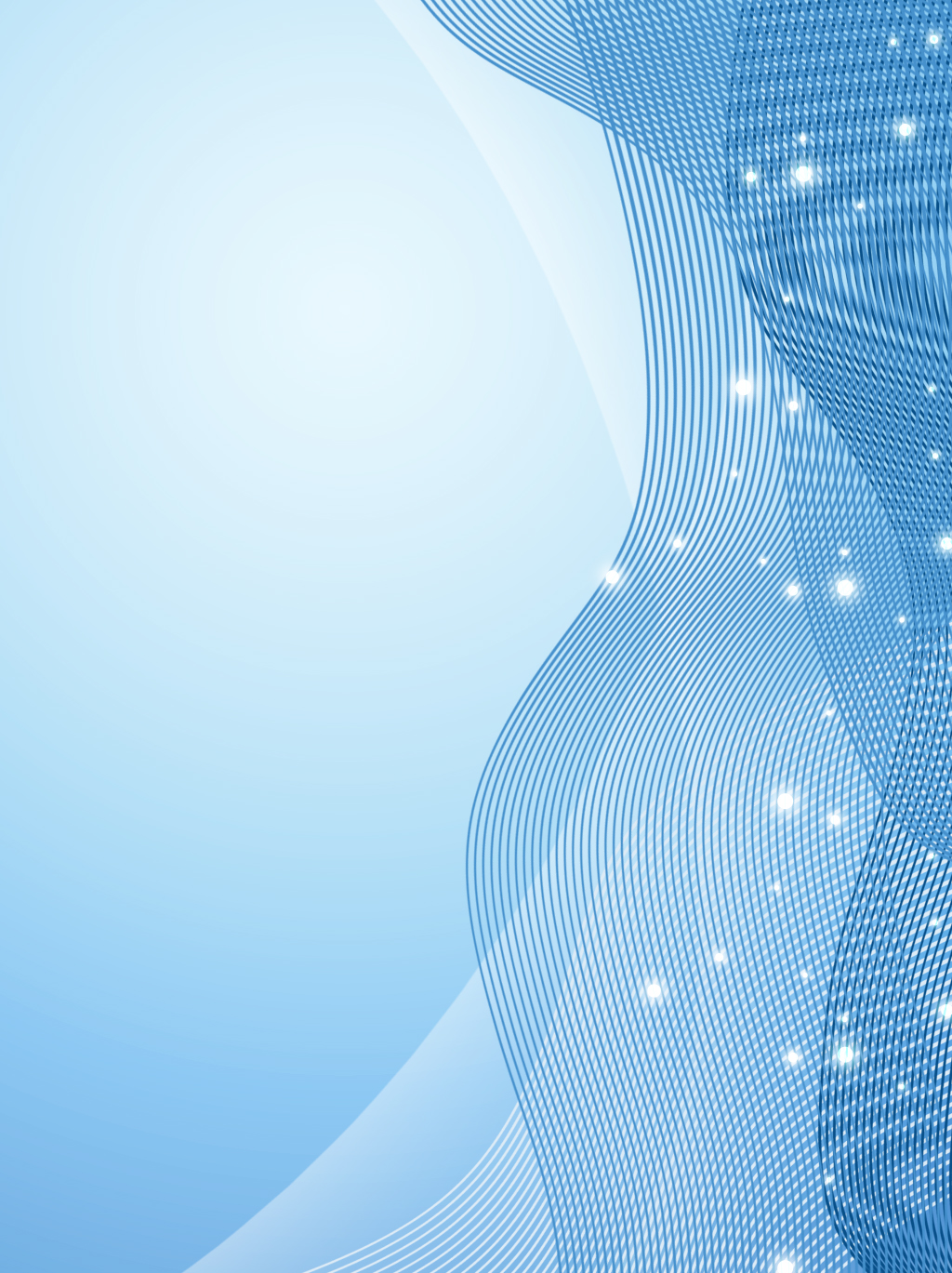 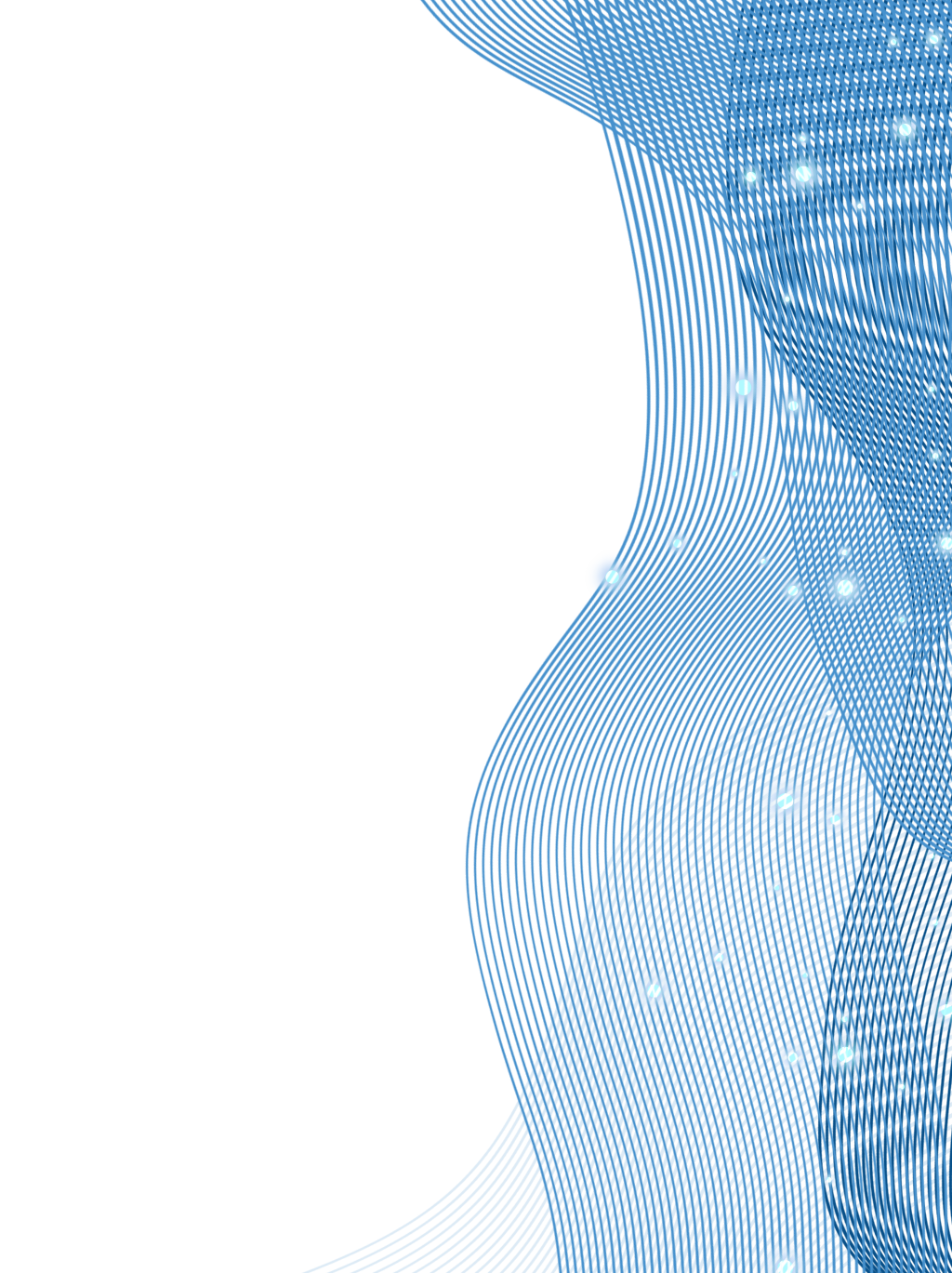 02
输入标题内容
Part TWO
2.输入标题内容
PROJECT DESCRIPTION
标题添加
标题添加
标题添加
标题添加
标题添加
标题添加
您的内容打在这里，或者通过复制您的文本后，在此框中选择粘贴，并选择只保留文字。
您的内容打在这里，或者通过复制您的文本后，在此框中选择粘贴，并选择只保留文字。
您的内容打在这里，或者通过复制您的文本后，在此框中选择粘贴，并选择只保留文字。
您的内容打在这里，或者通过复制您的文本后，在此框中选择粘贴，并选择只保留文字。
您的内容打在这里，或者通过复制您的文本后，在此框中选择粘贴，并选择只保留文字。
您的内容打在这里，或者通过复制您的文本后，在此框中选择粘贴，并选择只保留文字。
2.输入标题内容
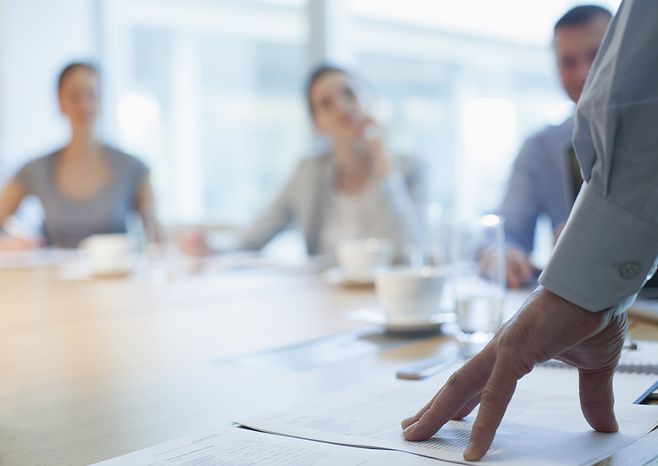 PROJECT DESCRIPTION
添加标题内容
您的内容打在这里，或者通过复制您的文本后，在此框中选择粘贴，并选择只保留文字。
添加标题内容
您的内容打在这里，或者通过复制您的文本后，在此框中选择粘贴，并选择只保留文字。
添加标题内容
您的内容打在这里，或者通过复制您的文本后，在此框中选择粘贴，并选择只保留文字。
您的内容打在这里，或者通过复制您的文本后，在此框中选择粘贴，并选择只保留文字。
您的内容打在这里，或者通过复制您的文本后，在此框中选择粘贴，并选择只保留文字。
您的内容打在这里，或者通过复制您的文本后，在此框中选择粘贴，并选择只保留文字。
您的内容打在这里，或者通过复制您的文本后，在此框中选择粘贴，并选择只保留文字。
添加
标题
添加
标题
添加
标题
添加
标题
2.输入标题内容
PROJECT DESCRIPTION
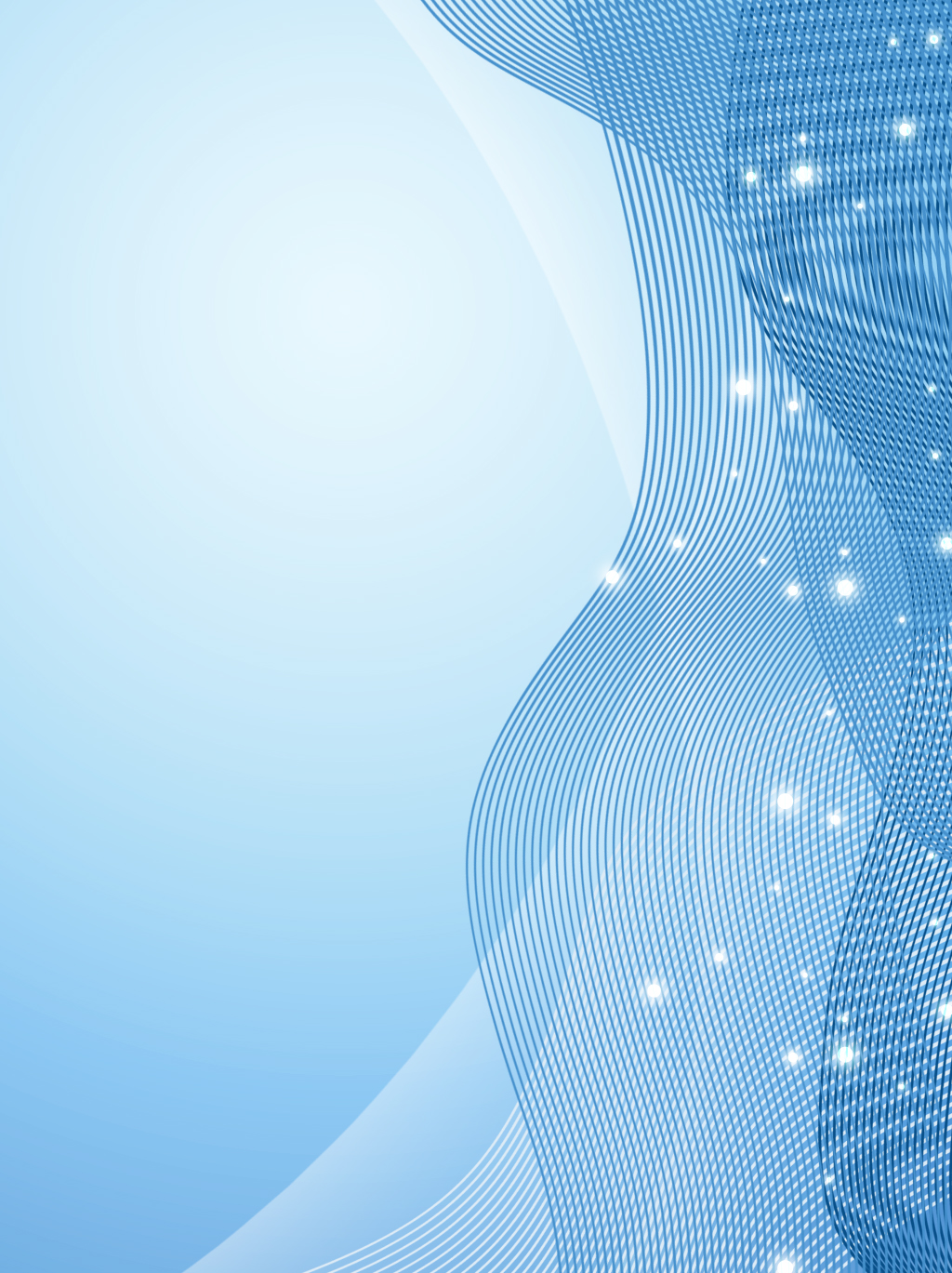 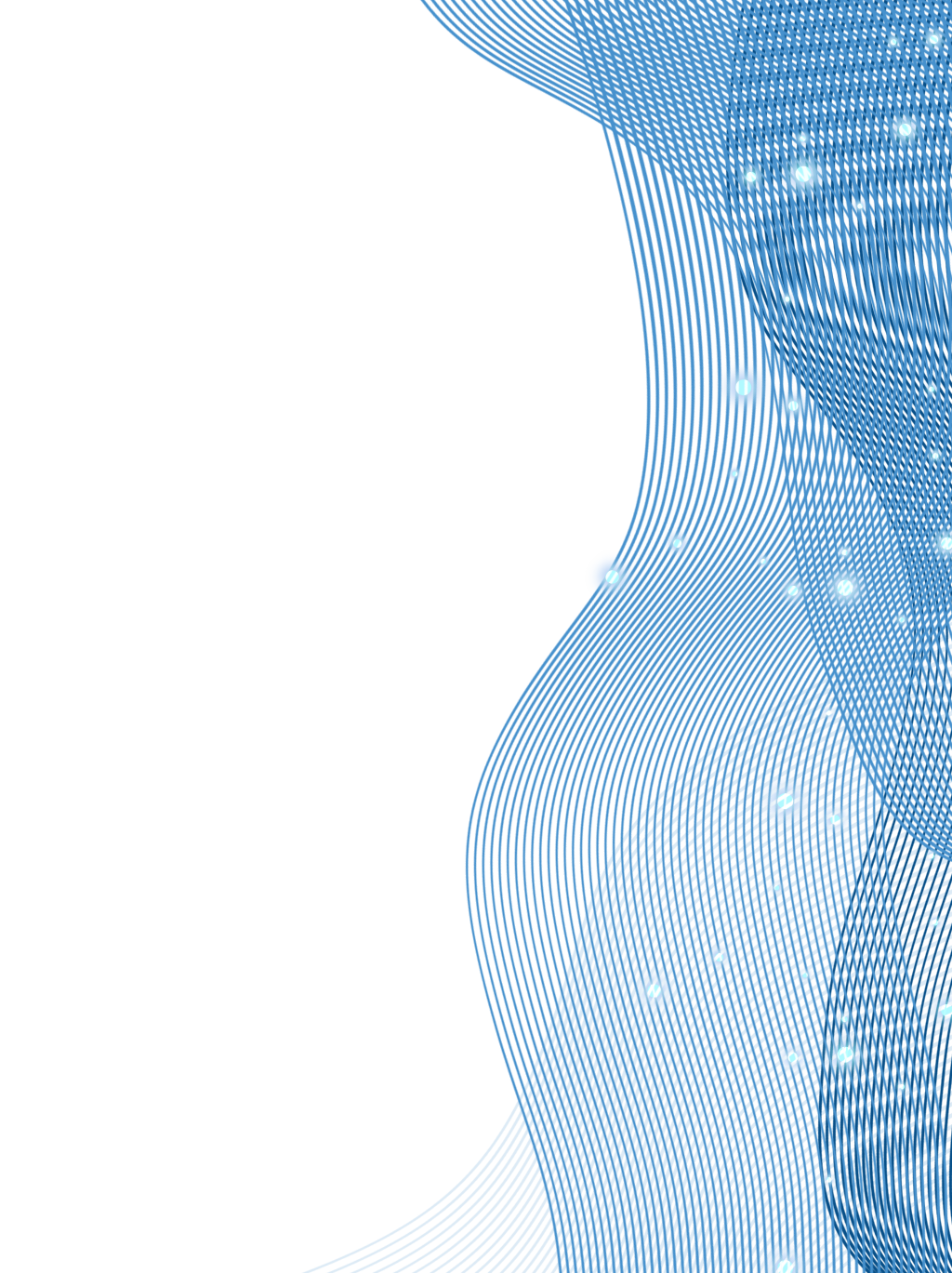 03
输入标题内容
Part THREE
98%
98%
90%
90%
85%
80%
70%
添加标题内容
60%
您的内容打在这里，或者通过复制您的文本后，在此框中选择粘贴，并选择只保留文字。
您的内容打在这里，或者通过复制您的文本后，在此框中选择粘贴，并选择只保留文字。
3.输入标题内容
PROJECT DESCRIPTION
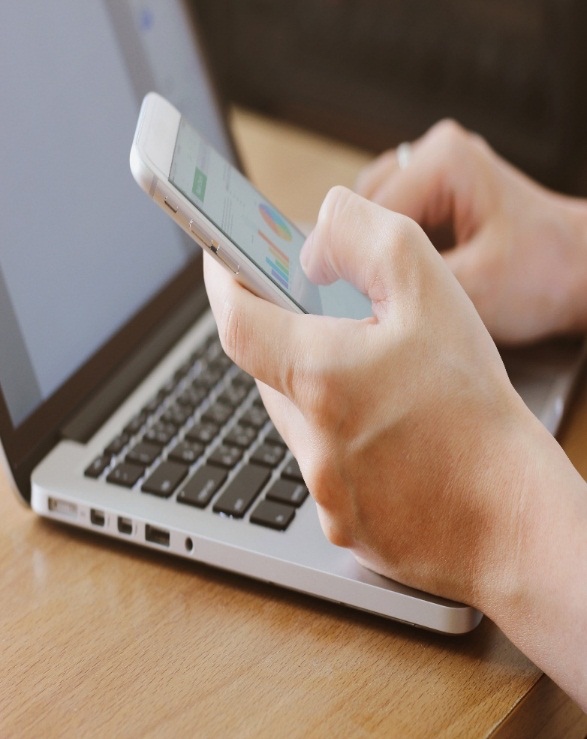 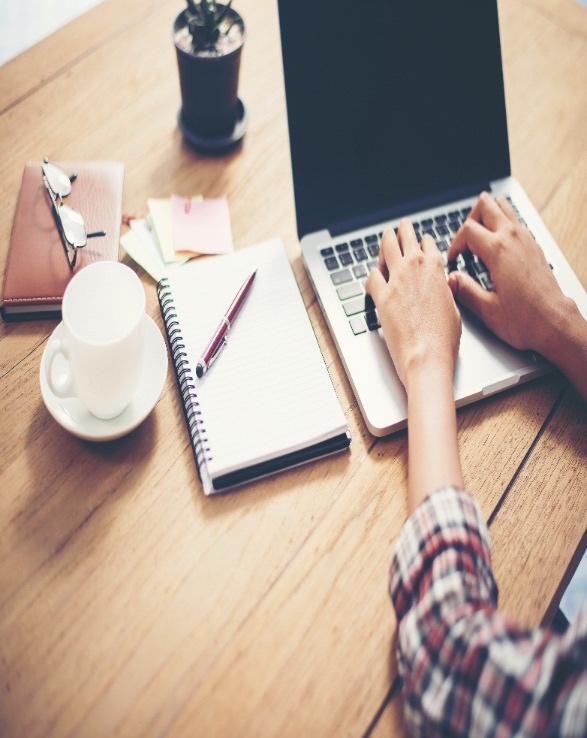 3.输入标题内容
PROJECT DESCRIPTION
标题文字添加
标题文字添加
用户可以在投影仪或者计算机上进行演示也可以将演示文稿打印出来制作成胶片
用户可以在投影仪或者计算机上进行演示也可以将演示文稿打印出来制作成胶片
您的内容打在这里，或者通过复制您的文本后，在此框中选择粘贴，并选择只保留文字。
3.输入标题内容
时间
规划
PROJECT DESCRIPTION
您的内容打在这里，或者通过复制您的文本后，在此框中选择粘贴，并选择只保留文字。
突破
自身
您的内容打在这里，或者通过复制您的文本后，在此框中选择粘贴，并选择只保留文字。
创新
意识
全局
思想
您的内容打在这里，或者通过复制您的文本后，在此框中选择粘贴，并选择只保留文字。
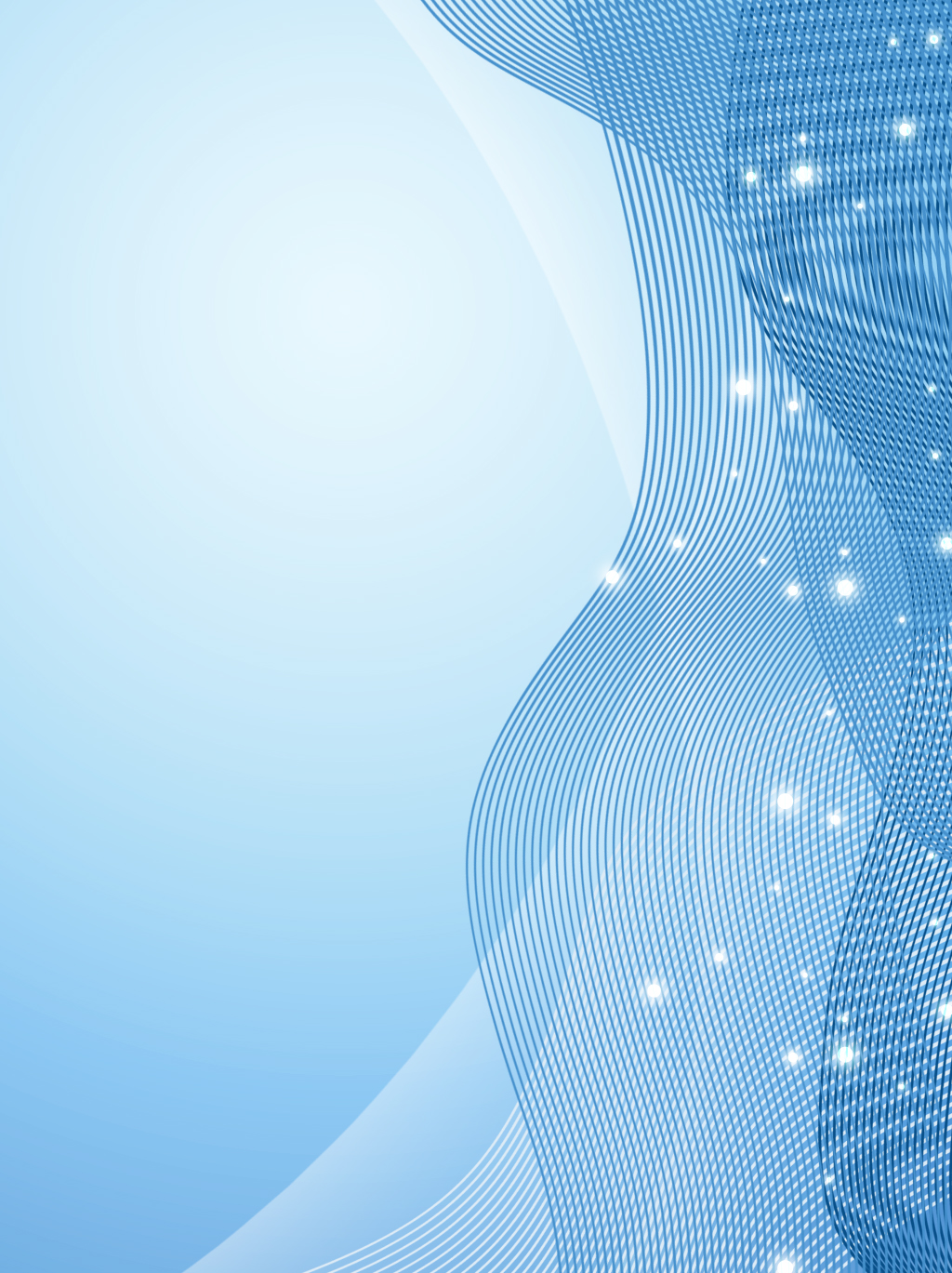 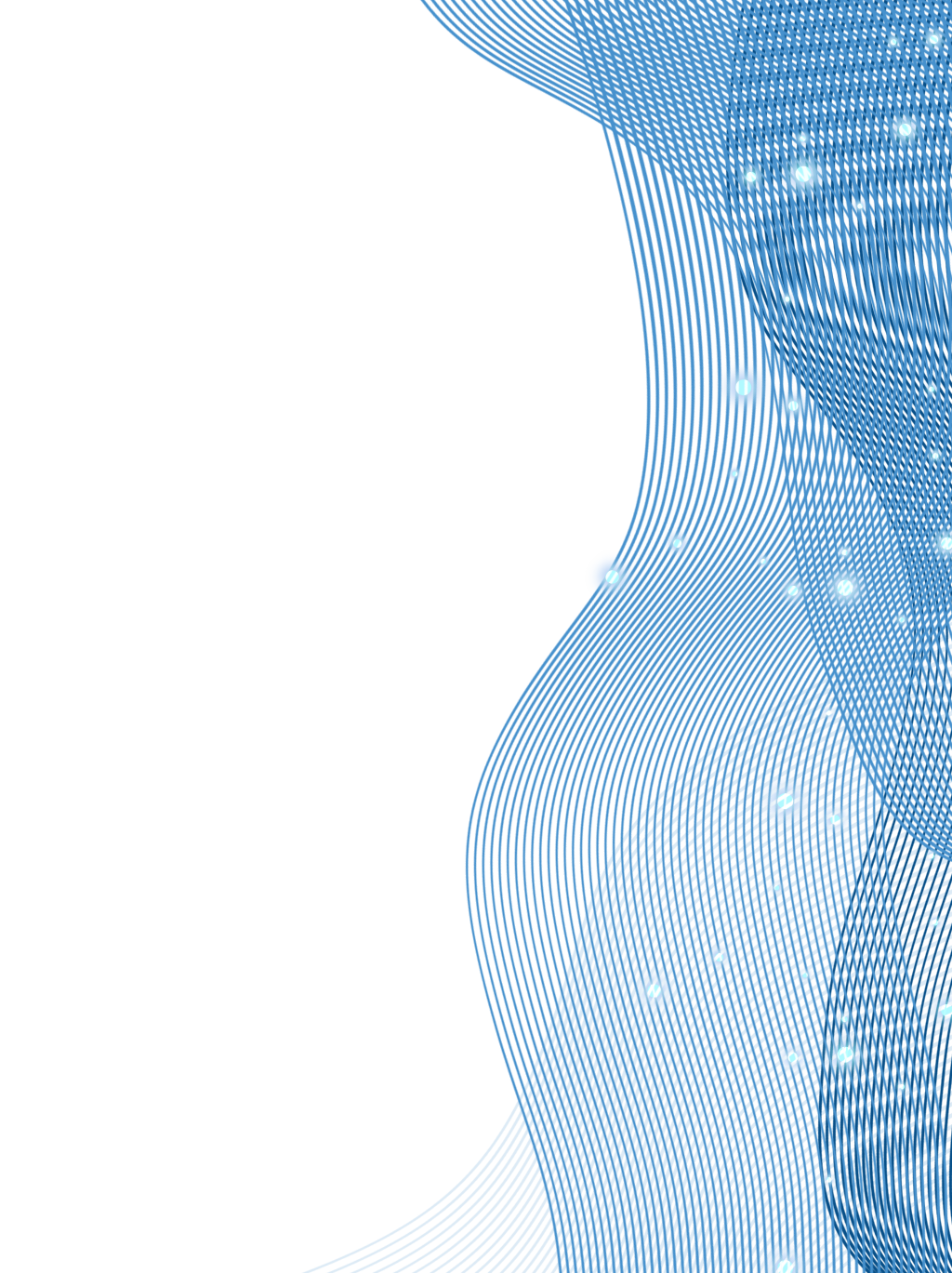 04
输入标题内容
Part FOUR
添加标题内容
您的内容打在这里，或者通过复制您的文本后，在此框中选择粘贴，并选择只保留文字。
4.输入标题内容
PROJECT DESCRIPTION
添加标题内容
添加标题内容
您的内容打在这里，或者通过复制您的文本后，在此框中选择粘贴，并选择只保留文字。
您的内容打在这里，或者通过复制您的文本后，在此框中选择粘贴，并选择只保留文字。
添加标题内容
您的内容打在这里，或者通过复制您的文本后，在此框中选择粘贴，并选择只保留文字。
2.4 解决方案
SOLUTION METHOD
添加标题
添加标题
添加标题
您的内容打在这里，或者通过复制您的文本后，在此框中选择粘贴，并选择只保留文字。
您的内容打在这里，或者通过复制您的文本后，在此框中选择粘贴，并选择只保留文字。
您的内容打在这里，或者通过复制您的文本后，在此框中选择粘贴，并选择只保留文字。
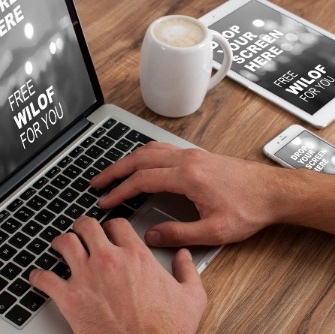 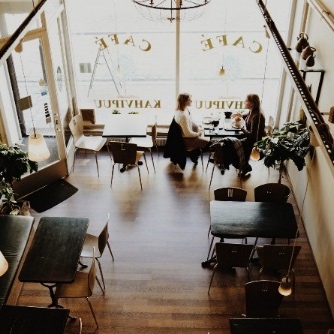 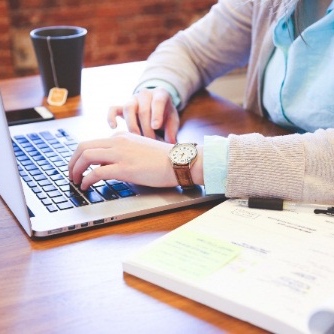 4.输入标题内容
PROJECT DESCRIPTION
标题文字添加
标题文字添加
标题文字添加
用户可以在投影仪或者计算机上进行演示也可以将演示
用户可以在投影仪或者计算机上进行演示也可以将演示
用户可以在投影仪或者计算机上进行演示也可以将演示
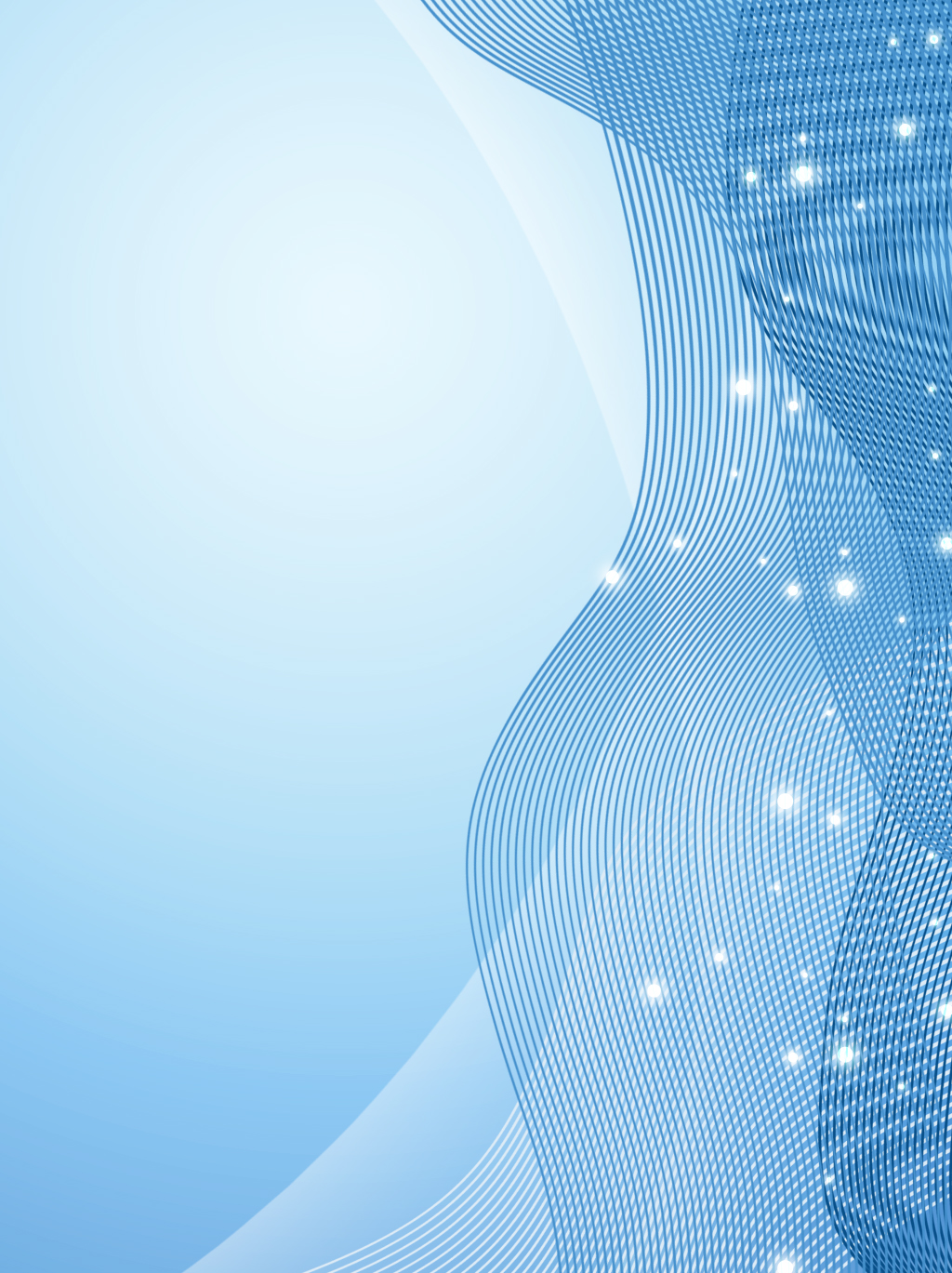 感谢您的聆听
点击此处添加文本信息。标题数字等都可以通过点击和重新输入进行更改，顶部“开始”面板中可以对字体、字号、颜色、行距等进行修改。建议正文14号字，1.3倍字间距
COMPANY PUBLICITY
汇报人：PPT818